ERGENLİK DÖNEMİNDE KARŞILAŞILAN SORUNLAR
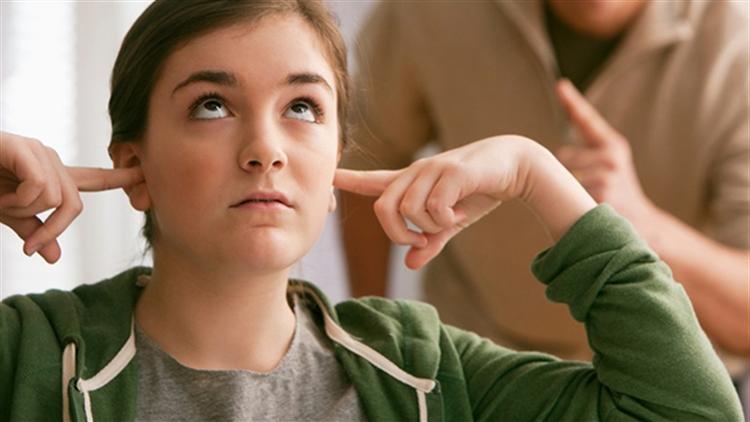 ERGENLİK DÖNEMİNDE KARŞILAŞILAN SORUNLAR VE ÇÖZÜM ÖNERİLERİ
Ergenlik dönemi 11-12 yaşlarında başlayıp 20’li yaşların başlangıcına kadar süren,
 hızlı bedensel, 
ruhsal, 
sosyal 
değişiklikleri içeren çocuklukla yetişkinlik arasındaki geçiş dönemidir. Bu dönemde asıl sorun anne-baba ve ergen arasındaki ilişkidir.
BU DÖNEMDE AİLELERİN ŞİKÂYETLERİ
Hırçınlaştı, hiç ders çalışmıyor, sorumluluk duygusu yok, sürekli canım sıkılıyor diyor, en küçük isteklerini sert bir şekilde ifade ediyor.
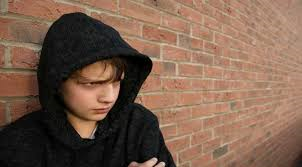 Dalgınlaştı, durgunlaştı, çok karamsar, nedensiz yere öfkeleniyor.
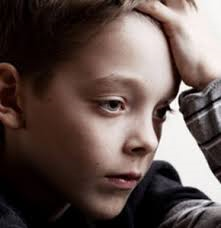 Ev içerisinde huzursuz,
(Kendini keşfetmek istiyor)
Sürekli ayna karşısında, çok süsleniyor
(dış görüntüsünü beğenmiyor)
Siz bana karışamazsınız, ben artık büyüdüm diyor
(varlığını kanıtlamak istiyor)
Okula devamsızlık yapmaya başlamış, yalan da söylemeye başladı,
Çok geziyor, sürekli arkadaşlarıyla vakit geçirmek istiyor.
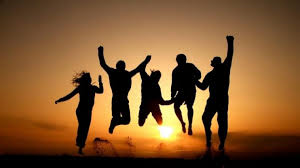 SİZİ HALA ÇOK SEVİYOR
Odasından dışarı çıkaramıyoruz, bizimle vakit geçirmek, konuşmak istemiyor,
Artık çocuğumu tanıyamıyorum!
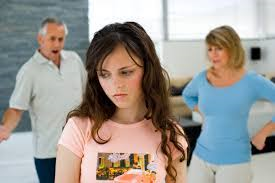 BİR DE ONLARIN GÖZÜNDEN BAKALIM
SAKARLAŞABİLİRLER
Ergen yeni fiziksel görüntüsüne alışmaya çalışırken, ailenin kendisinden beklentilerinin değişmesi nedeniyle birçok sorun yaşayabilmektedir.
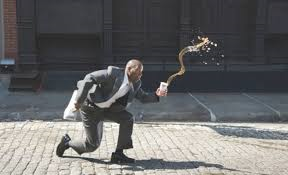 Büyükler çok anlayışsız ve baskıcı,
Arkadaş grubum beni dışlıyor,
Ailem kız/erkek arkadaşım olmasına izin vermiyor,
Boş zamanlarda yapacak bir şeyim yok,
Bazı konularla ilgili merak ettiklerimi aileme soramıyorum.
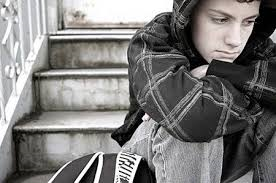 Beni hep çocuk yerine koyuyorlar,
Annem babam arkadaşlarıma karışıyorlar, onları eleştiriyorlar,
İzinsiz dışarı çıkamıyorum, erken gelmek zorunda kalıyorum,
Yabancı ortamlarda rahat edemiyorum, kendimi ifade edemiyorum,
Kimse beni anlamıyor!
PEKİ BİZLER NELER YAPABİLİRİZ?
Arkadaşlarıyla, gerekirse arkadaşlarının aileleriyle tanışın.
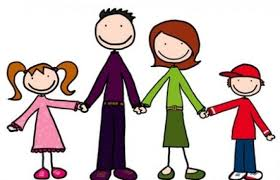 Çocuğunuzu başkasıyla kıyaslamayın.
Çocuğunuzun stresini azaltabilmek için spor ve diğer sosyal faaliyetlere (sinema, tiyatro, resim, müzik vb) yönlendirin.
Siz veya çocuğunuz sinirliyken tartışmayın.
Sorumluluk almasına olanak sağlayın.
Yalnız kalmak istediğinde nedenini öğrenmek için onu zorlamayın.
Onu dinleyin, dinlemeye hazır olduğunuzu hissettirin.
Ergenlik döneminde çocuğunuz, sizden çok çevre beğenisine yönelir. Bu nedenle marka takılmak, lüks yaşama özenmek isterler. Bu durum ailece konuşulmalı ve ailenin maddi durumu hakkında bilgi verilmeli.
Meslek seçimi için, ebeveynler, oldukları ya da olamadıkları meslekleri değil, çocuğun yeteneğine ve ilgisine uygun meslekleri seçmesine destek vermelidir.
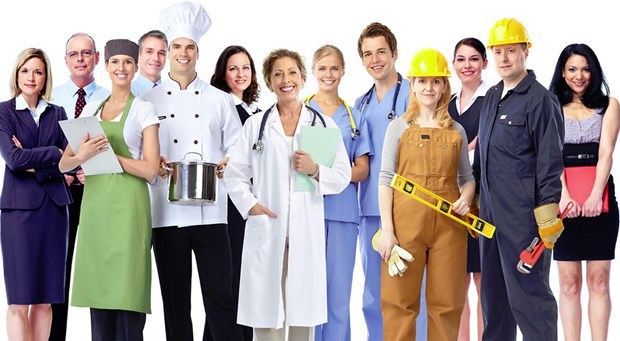 Ne zaman işbirliği halinde olalım?
Ergenin içe kapanma dönemleri çok uzun, duygu dalgalanmaları sık ve şiddetli ise
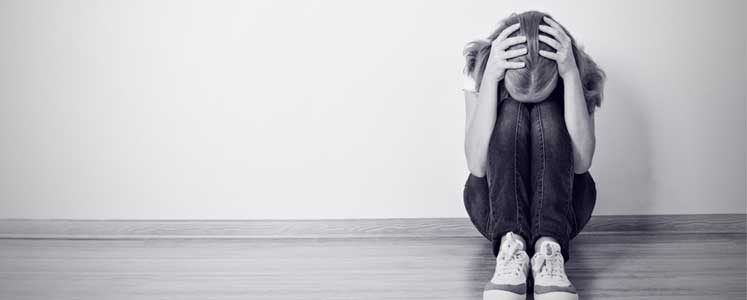 Huy değişikliği aniden tam zıt şekilde olmuşsa; çok neşeli ve hayat dolu bir genç birden tamamen içine kapanmışsa.
Ders başarısı beklenmedik şekilde çok düşmüşse
Eve geliş saatlerindeki gecikme artmış ve açıklamaları yetersizse.
Çok öfkeliyse ve sürekli ağlıyorsa uzmandan yardım almakta fayda vardır.
Okul ile ilgili her şey için endişelenmeyi anne babasına bırakıyorsa
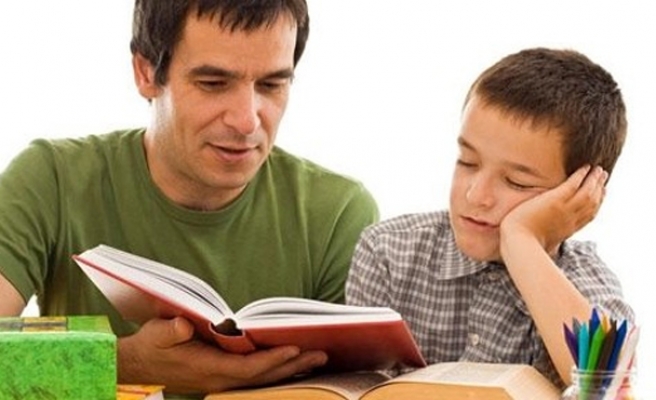 Kendini karşı cinsten kişiyle özdeşleştirir.
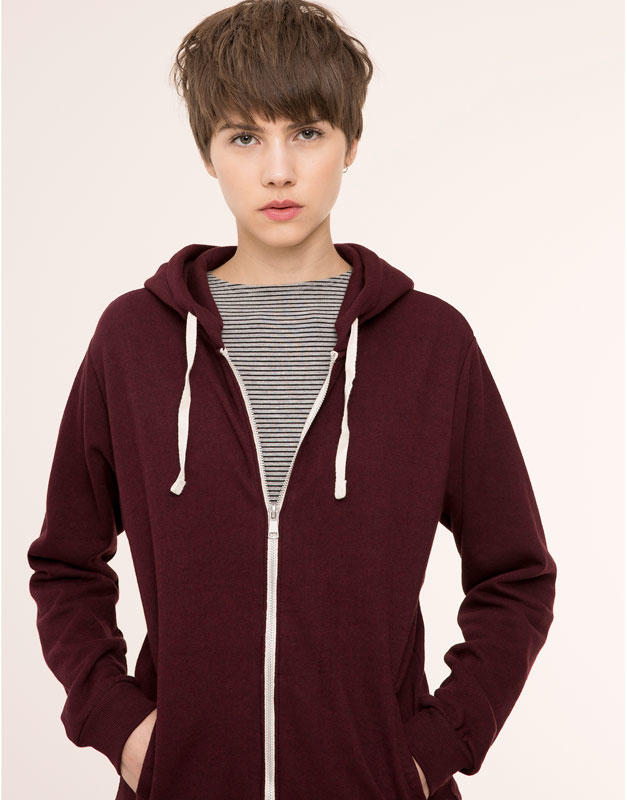 Mantıksız kuralların ya hepsine karşı çıkar veya hepsine boyun eğer.
Hiç kimseyi önemsemez ve değer vermez.Arkadaşlarına ilgisi az, anne babasına çoktur.Görüntü ve davranış konusunda ebeveynlere uyar.Sevilmediğine ve değerinin olmadığına inanır.
DİNLEDİĞİNİZ İÇİN TEŞEKKÜRLER…ÇELEBİBAĞI Ç.P.A.LRehberlik Servisi